Базовий компонент дошкільної освіти 
(зміни в освітньому напрямі “Дитина в соціумі”)
Валентина Вінницька
Директор Грейгівського ЗДО (ясла-садок) “Веселка” 
Воскресенської селищної ради
Базові принципи реалізації стандарту:
демократичність
рівний доступ до якісної дошкільної освіти кожній дитині, освіти без дискримінації за будь-якими ознаками
забезпечення сталого розвитку України та її європейського вибору
міжвідомча взаємодія
державно-громадське та державно-приватне партнерство в організації та управлінні дошкільною освітою
соціально-педагогічне партнерство громади та всіх учасників освітнього процесу
Освітні напрями БКДО
Особистість дитини;
Дитина в сенсорно-пізнавальному просторі;
Дитина у світі мистецтва;
Мовлення дитини;
Дитина в соціуму;
Гра дитини;
Дитина в природному довкіллі
МЕТА ОСВІТНЬОГО НАПРЯМКУ 
“Дитина в соціумі”
Формування у дітей старшого дошкільного віку соціально-громадянської компетентності - складової особистісного зростання в період дошкільного дитинства
Мета колективу - забезпечення ціннісного розвитку дитини, розвиток її творчої спрямованості, розкриття потенційних можливостей в становленні дитини як особистості.
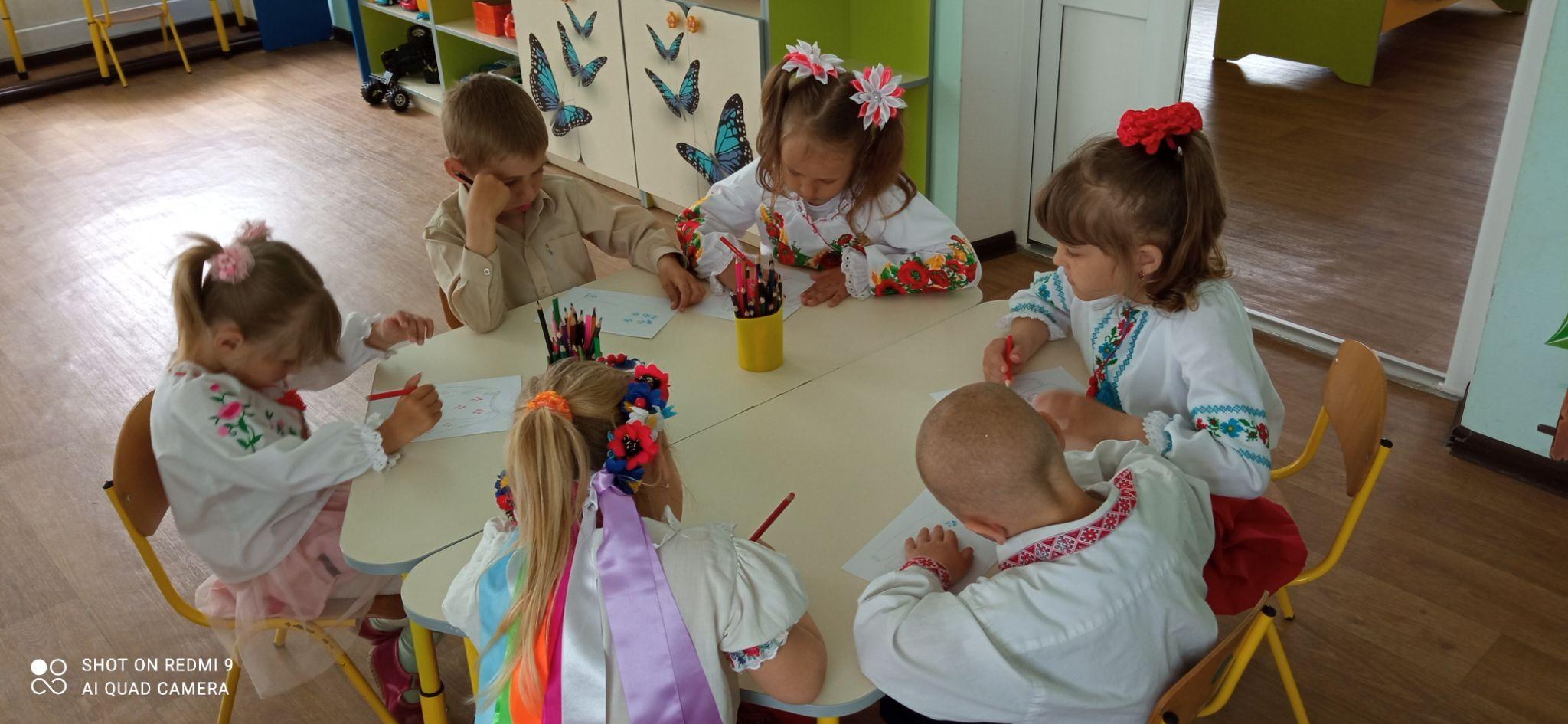 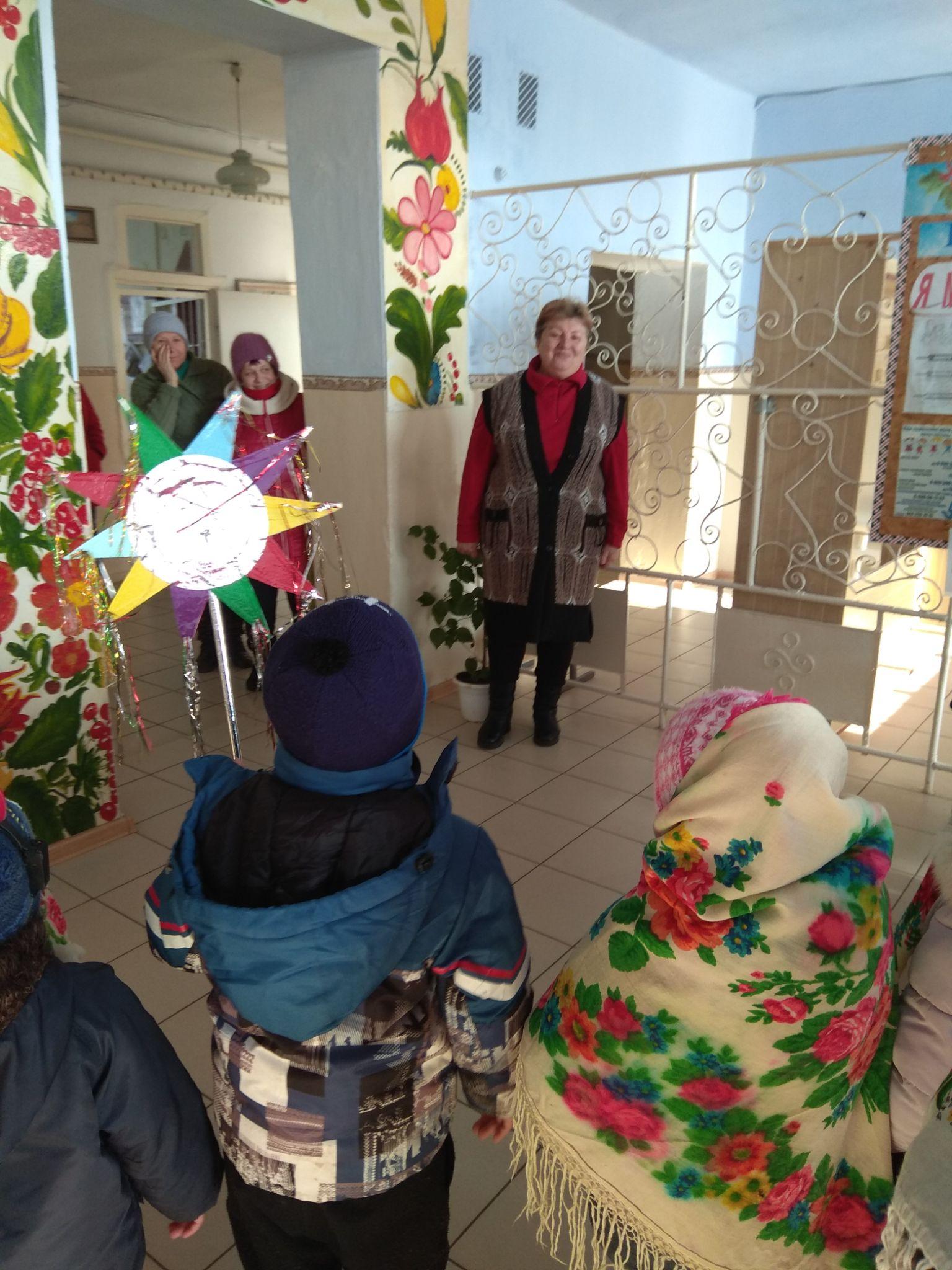 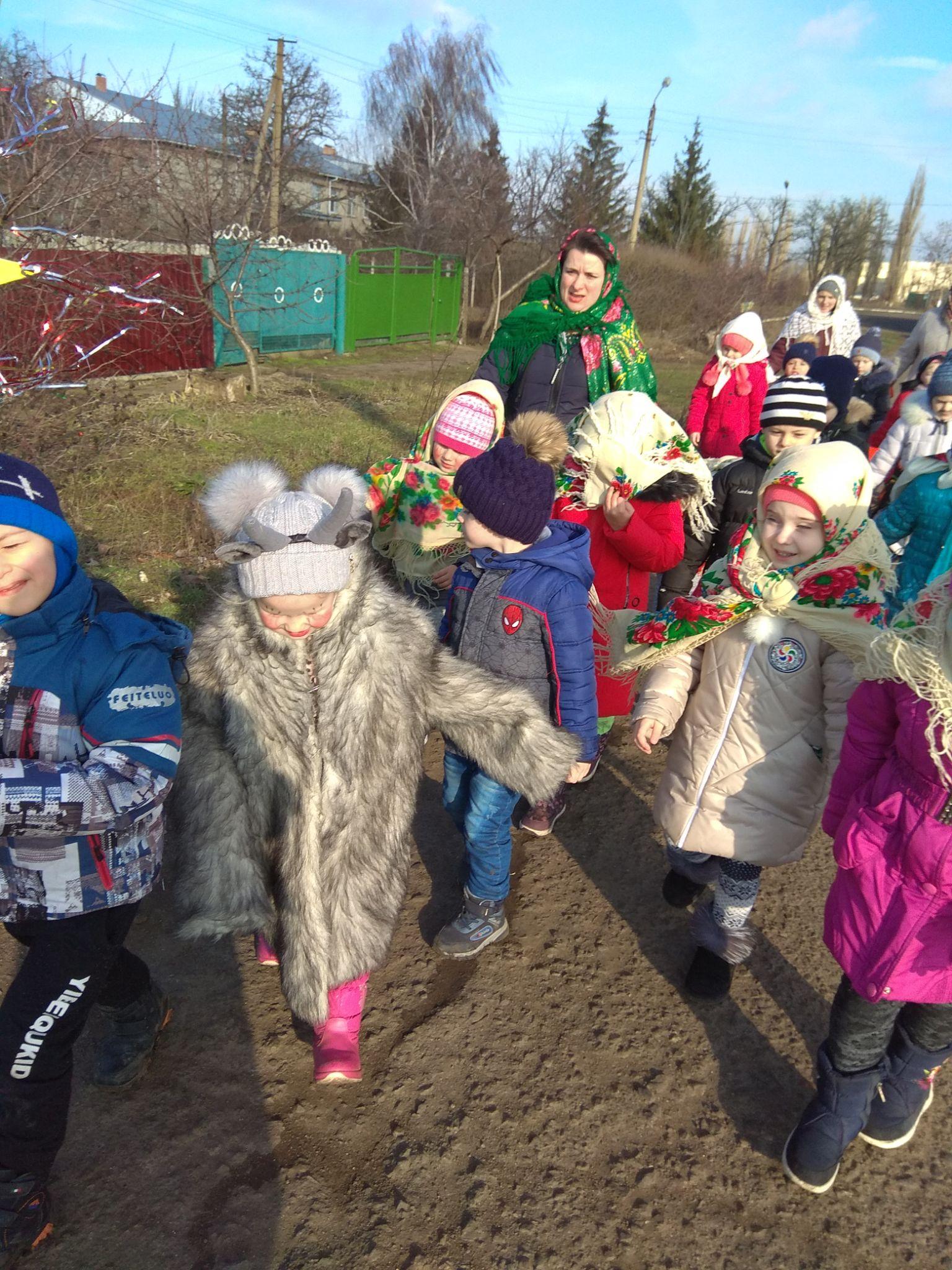 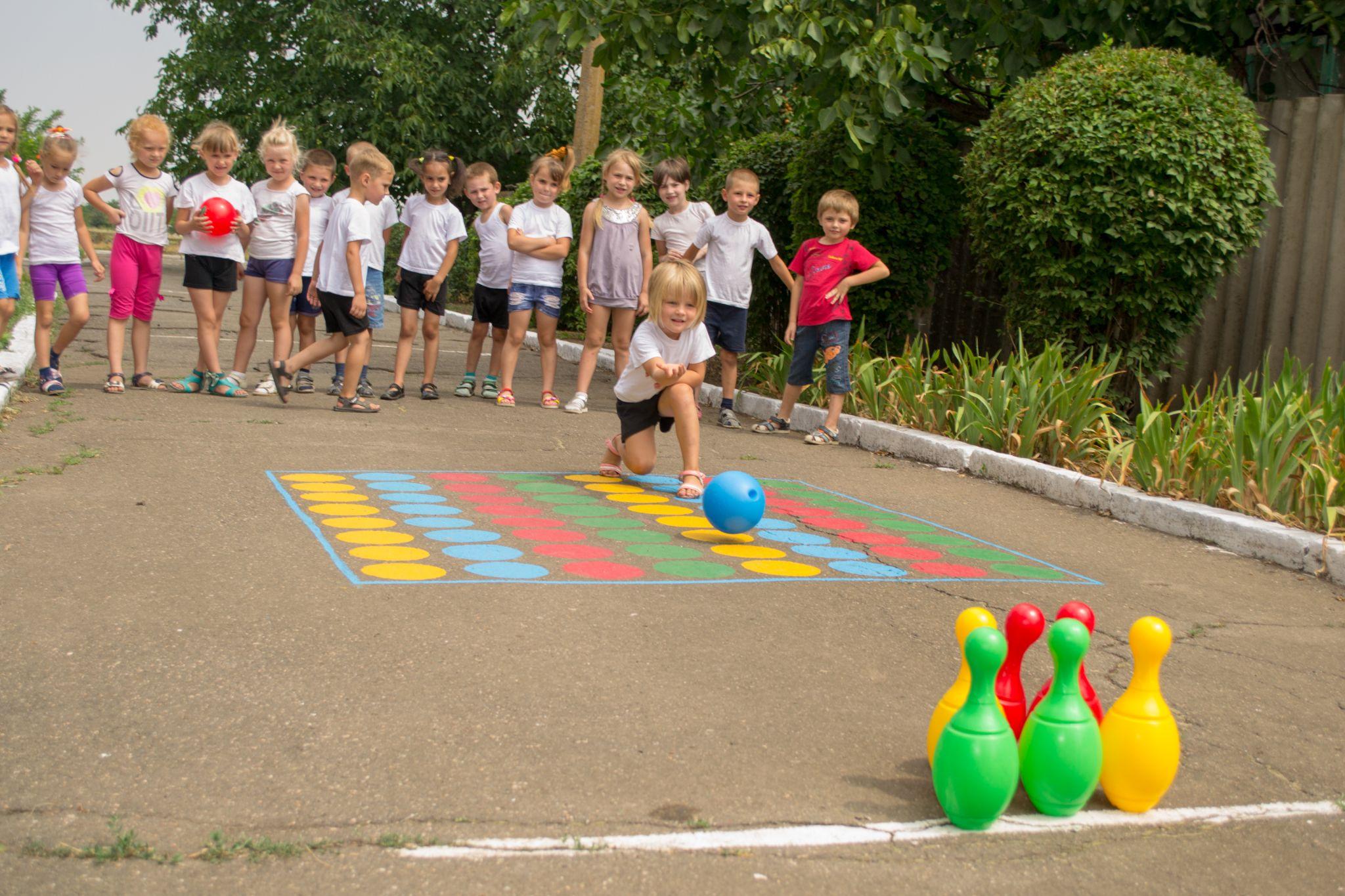 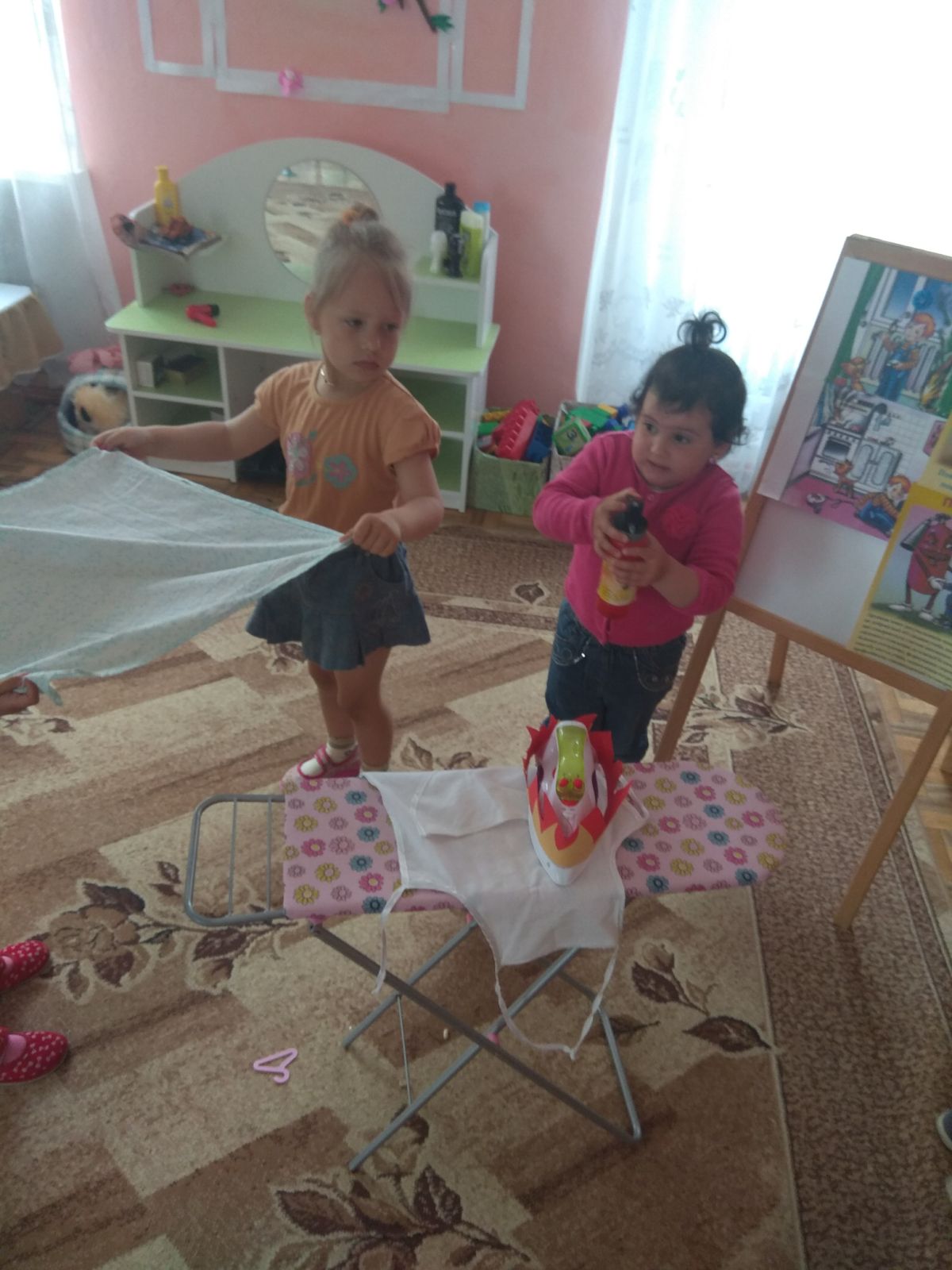 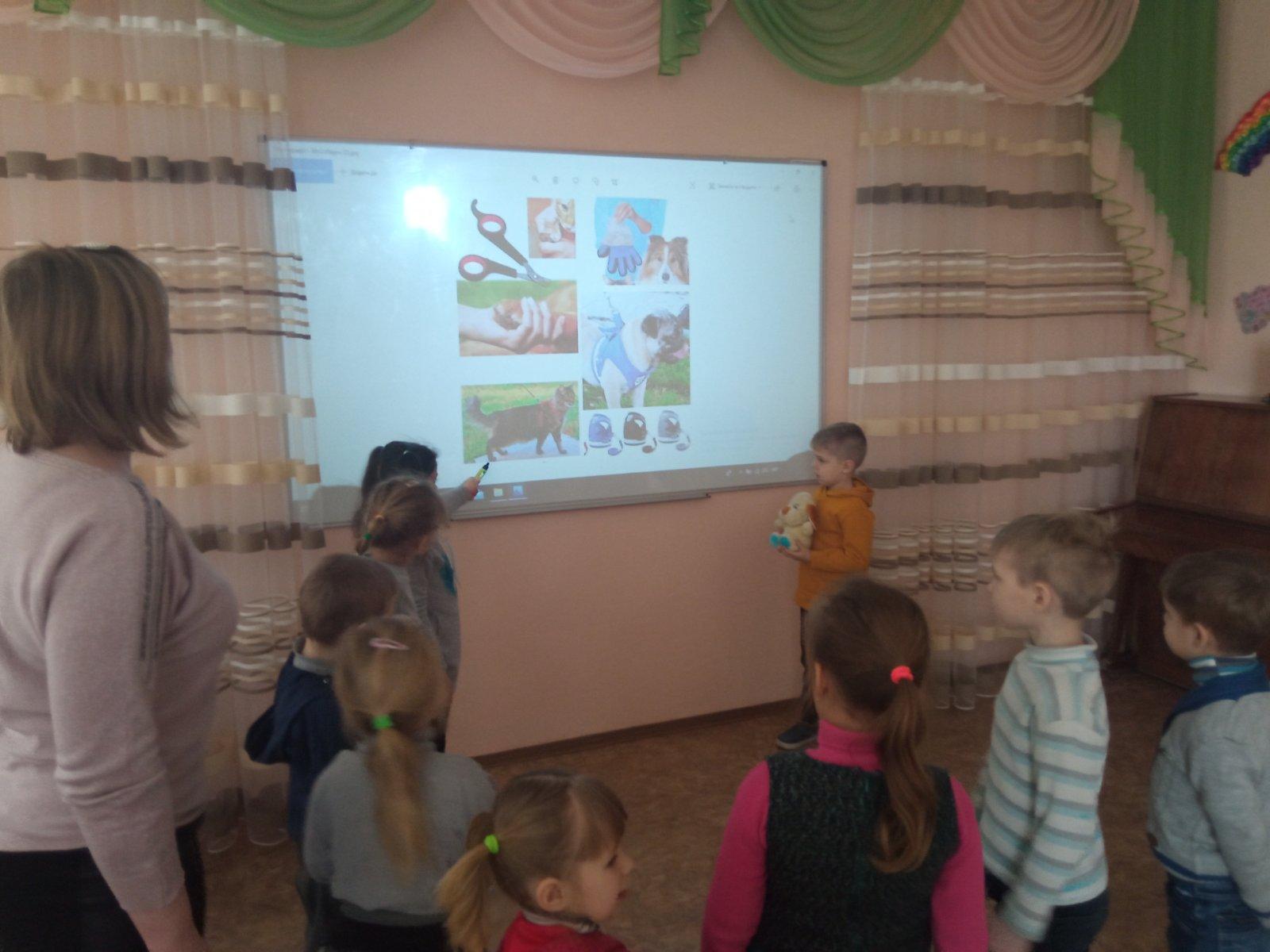 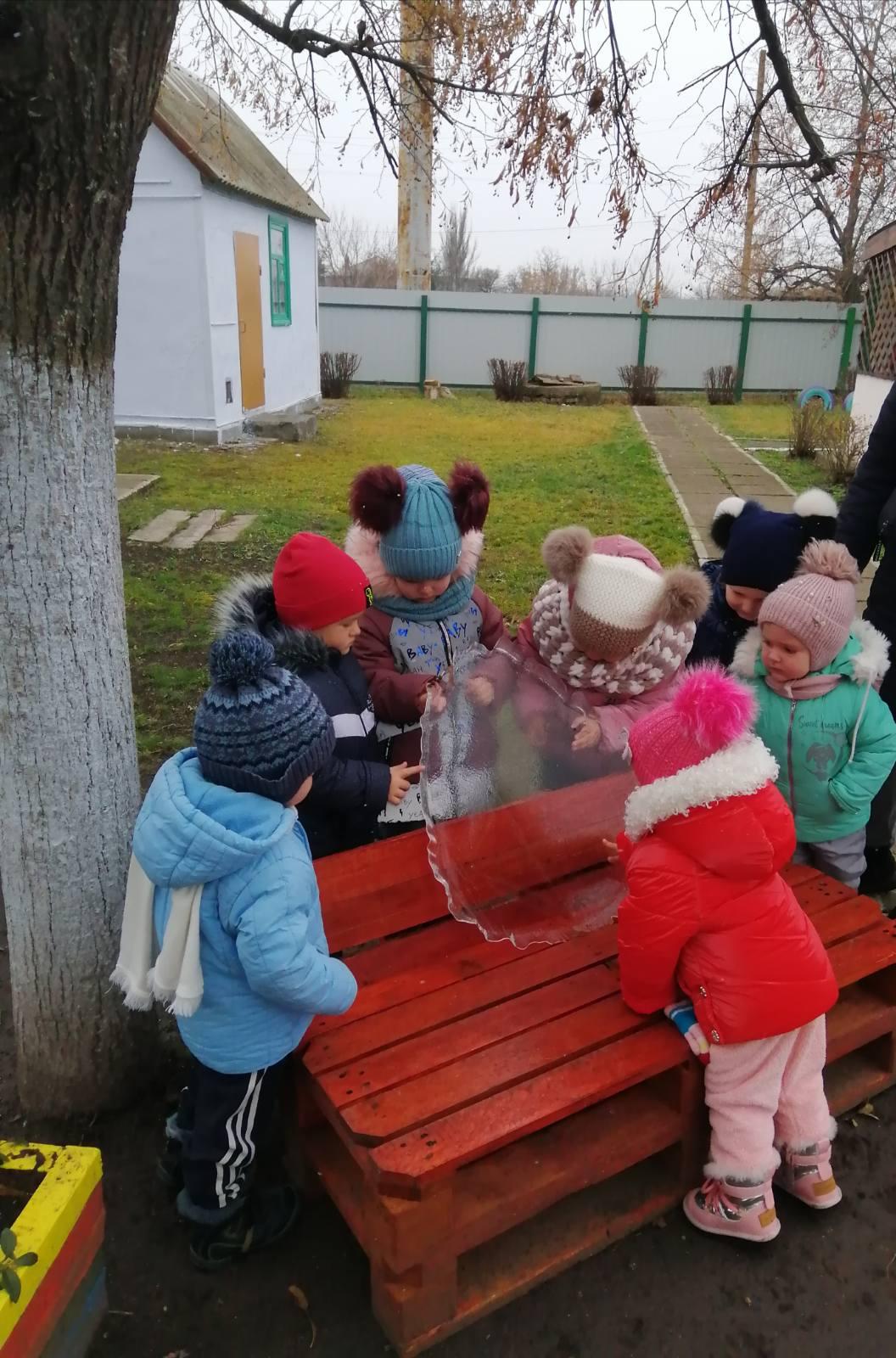 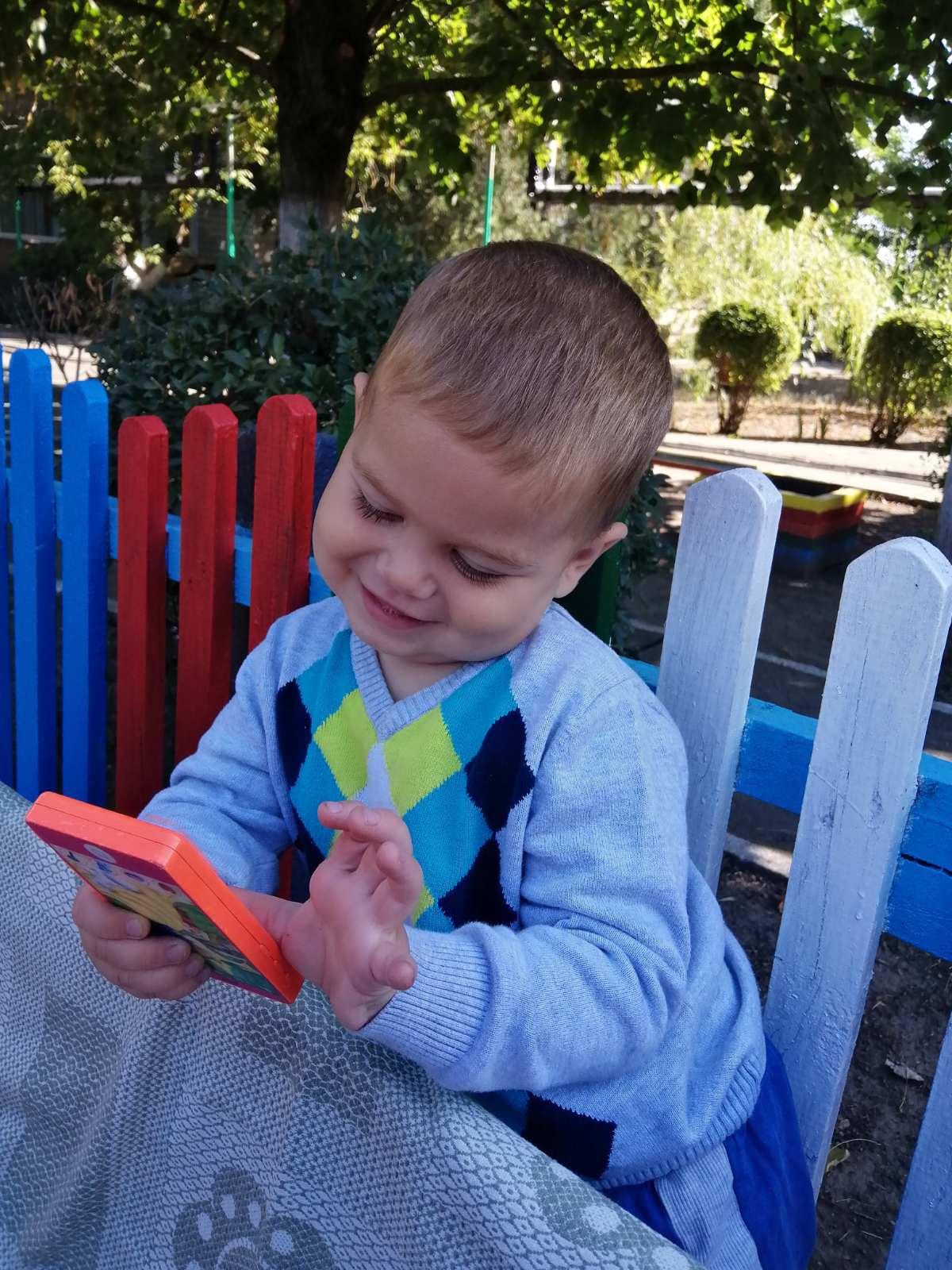 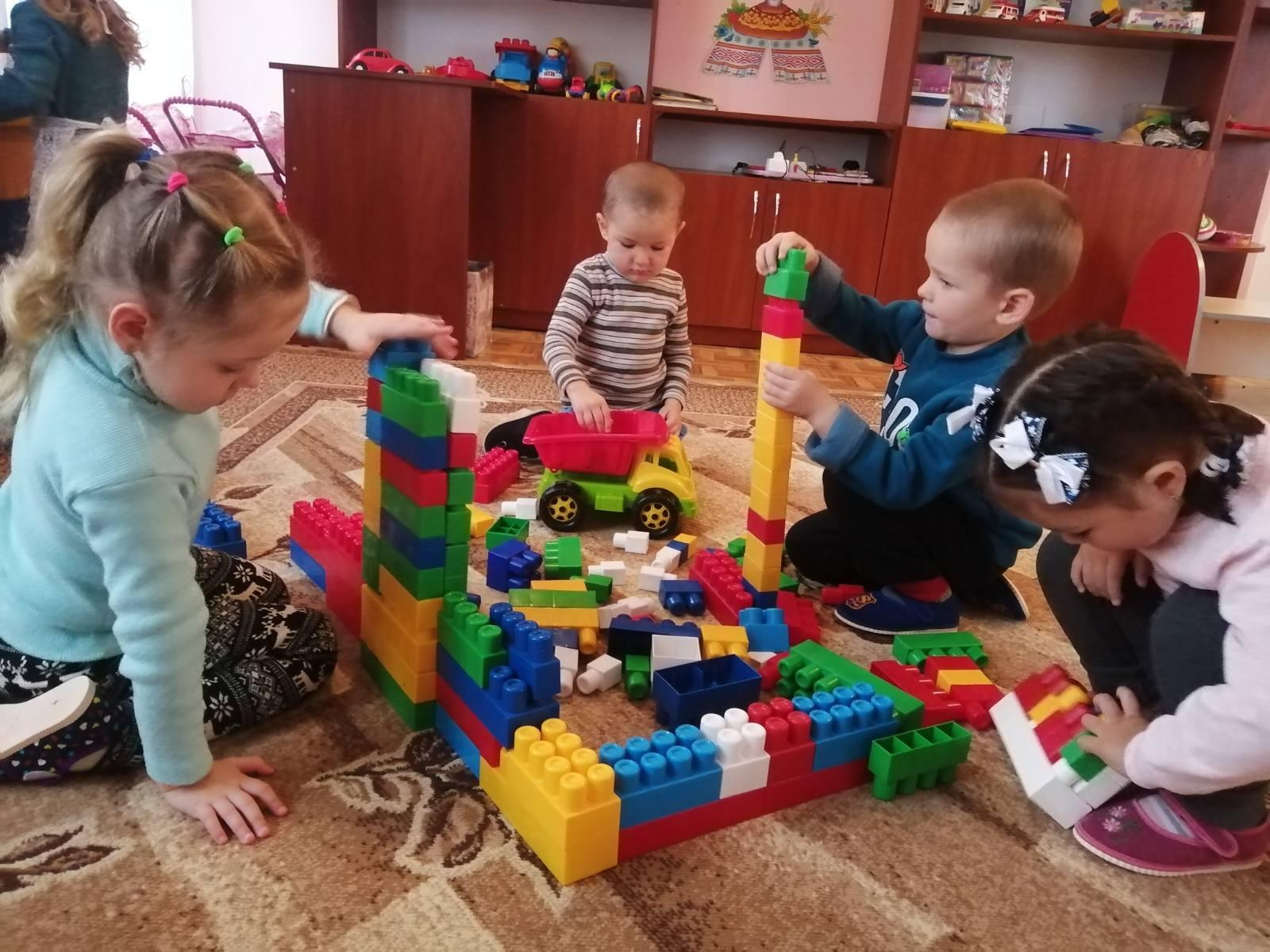 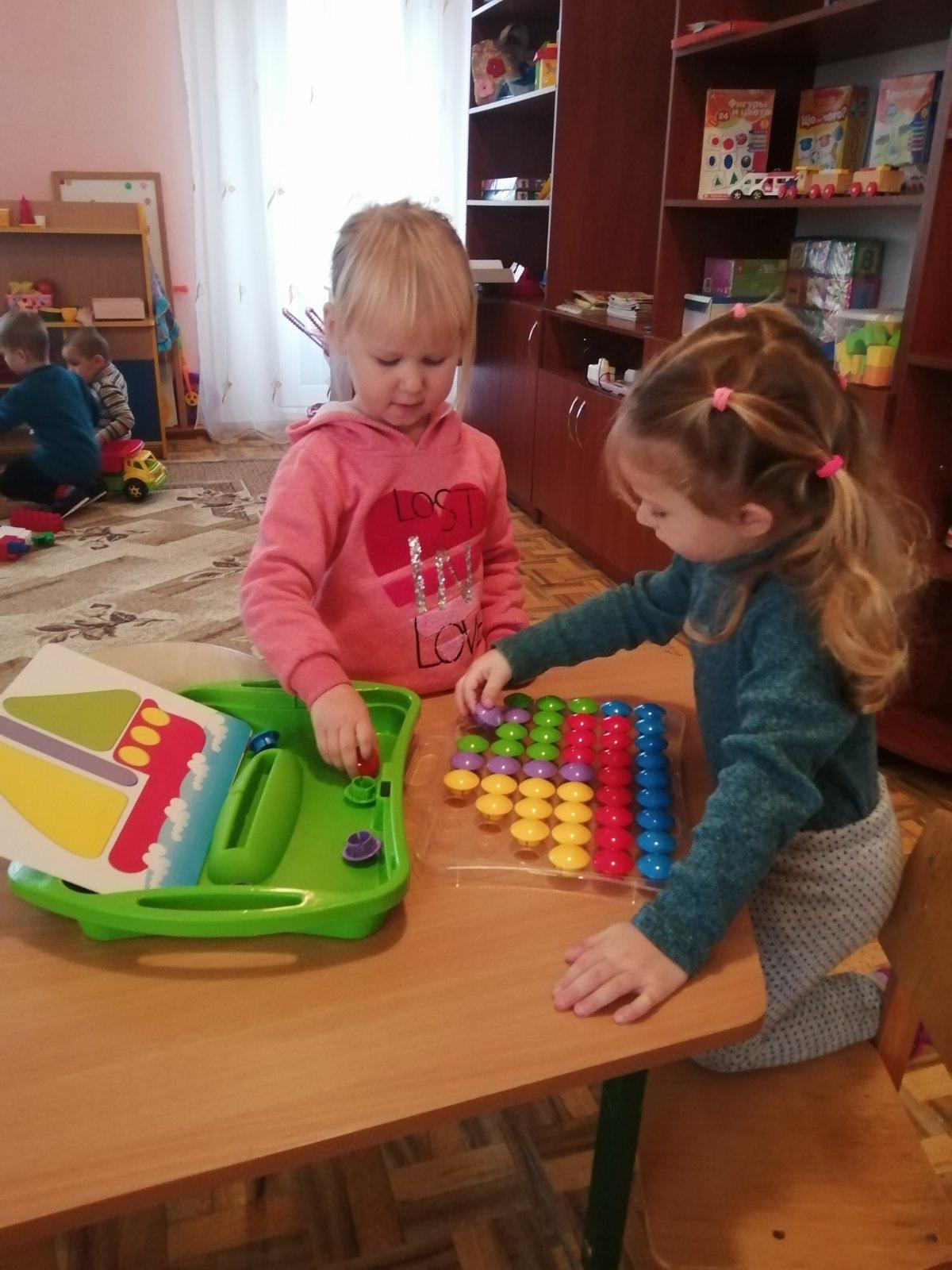 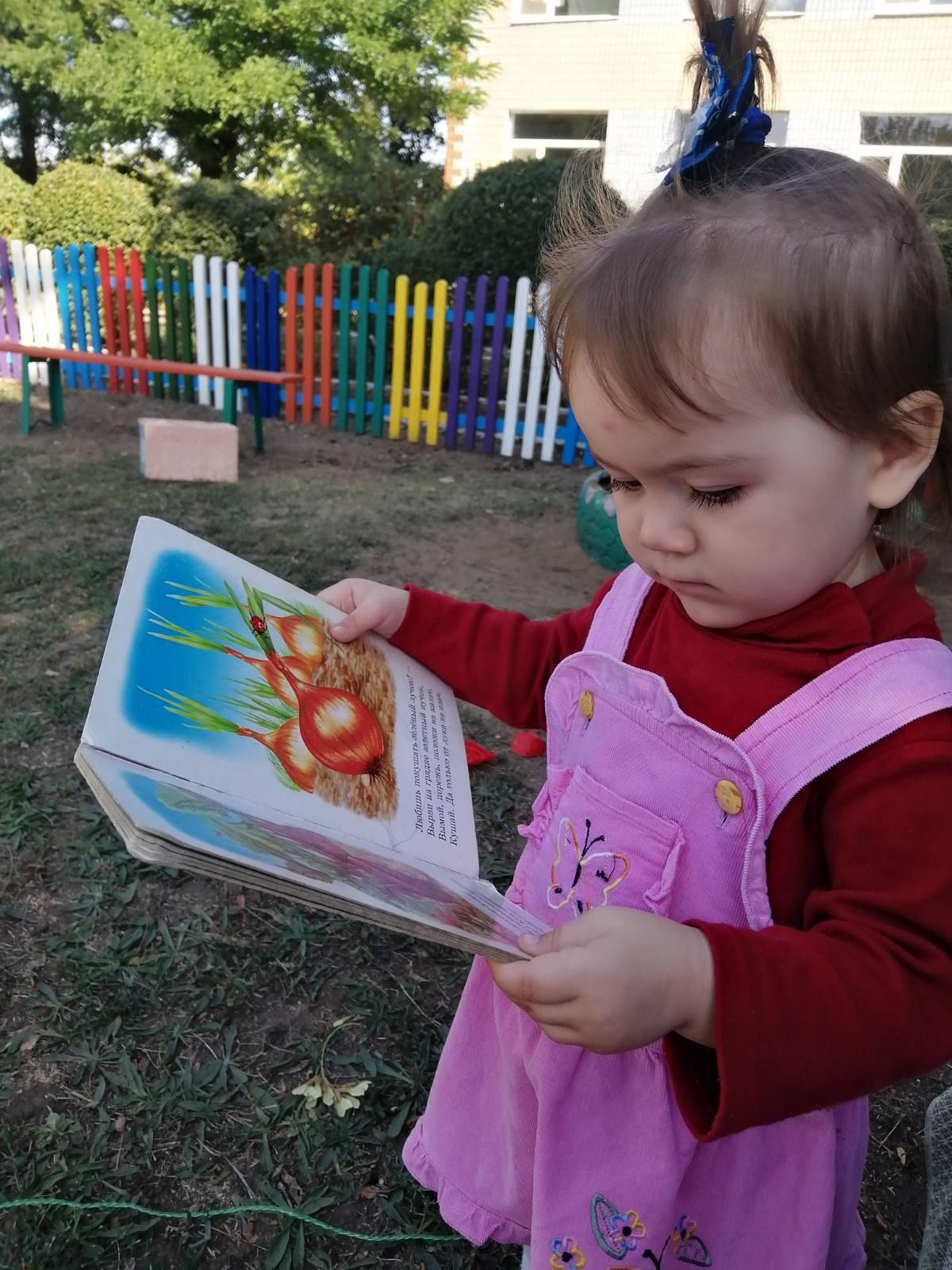 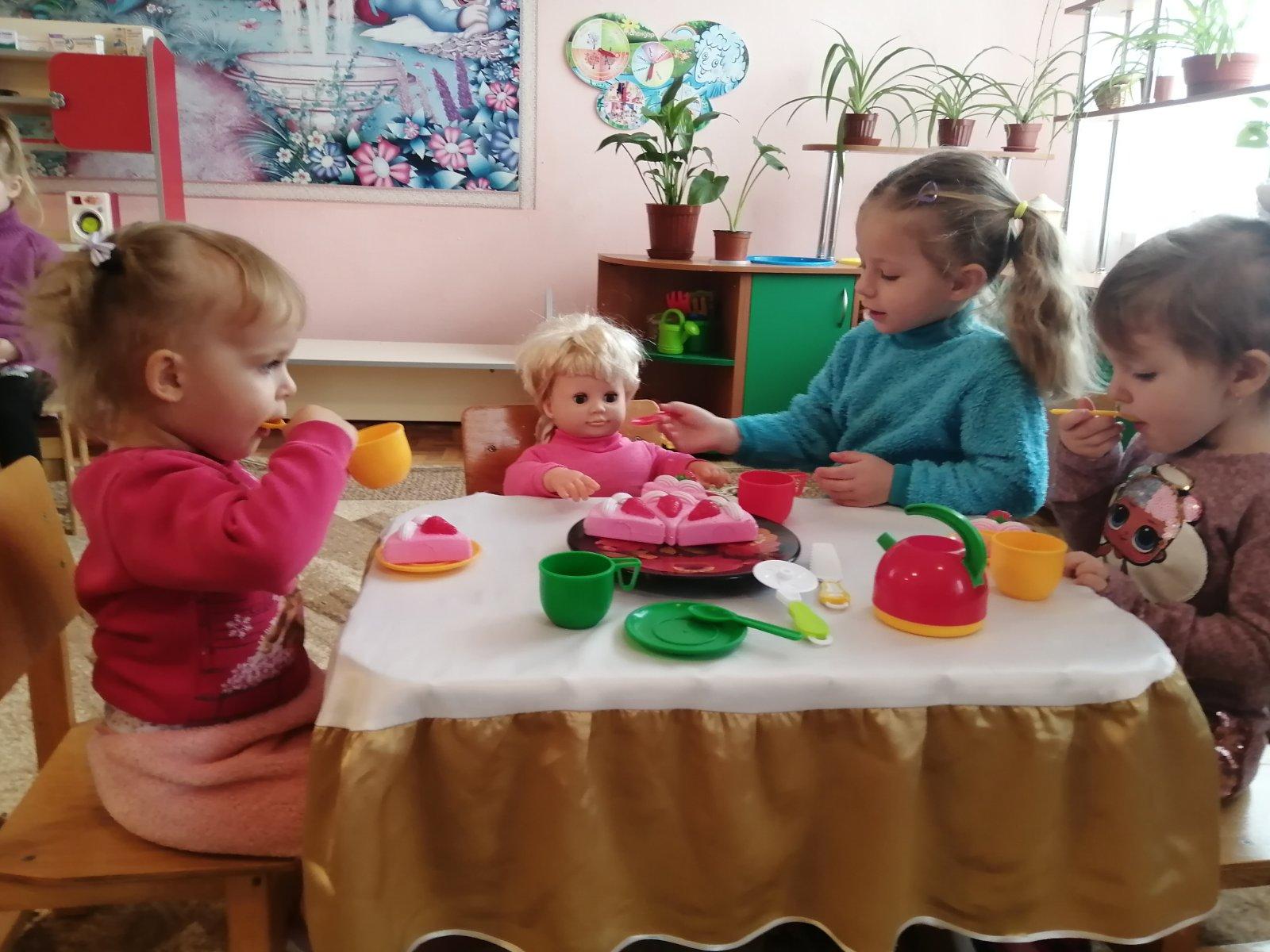 Педагог як фахівець, який стимулює процес розвитку дитини
Рекомендовано: 
будувати освітній простір суголосно з цінностями гуманної 
філософії та педагогіки.
Це передбачає наявність у педагога:
сформованість гуманістичних цінностей
особистісної зрілості
широкого світогляду
високого рівня освіченості
практичну вмілість створювати освітнє середовище, зокрема інклюзивне
будувати взаємини з вихованцями на засадах партнерства
здатність розуміти себе та іншого 
розуміння конкретної ситуації буття кожної дитини
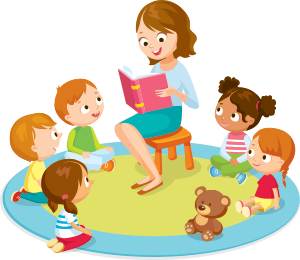 Освітній напрям “Дитина в соціумі” вимагає від кожного педагога знайти оте раціональне зерно, яке пізніше проросте. 
Виховні заходи спрямовані на виховання вмінь елементарних правил поведінки у суспільстві.
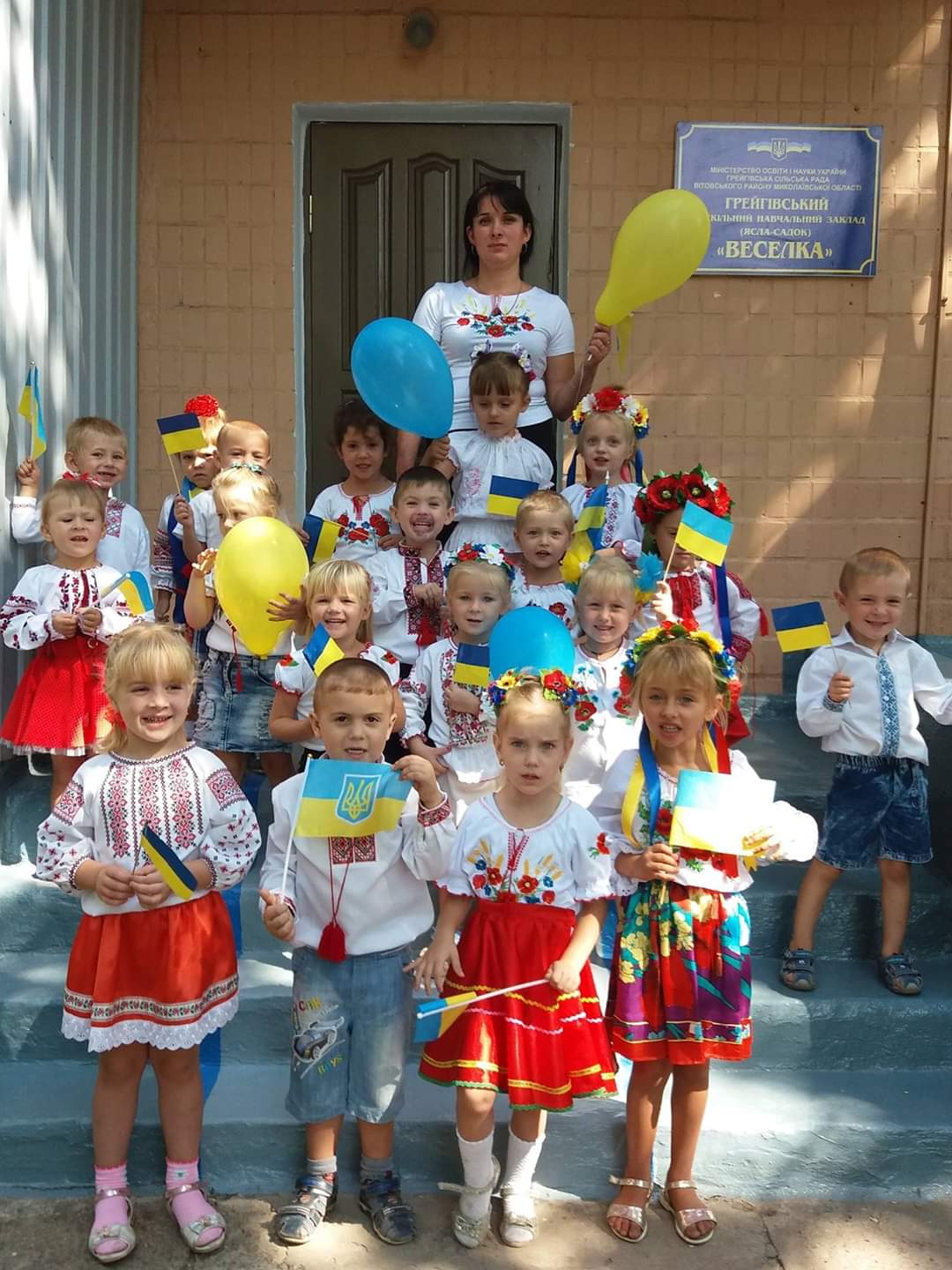 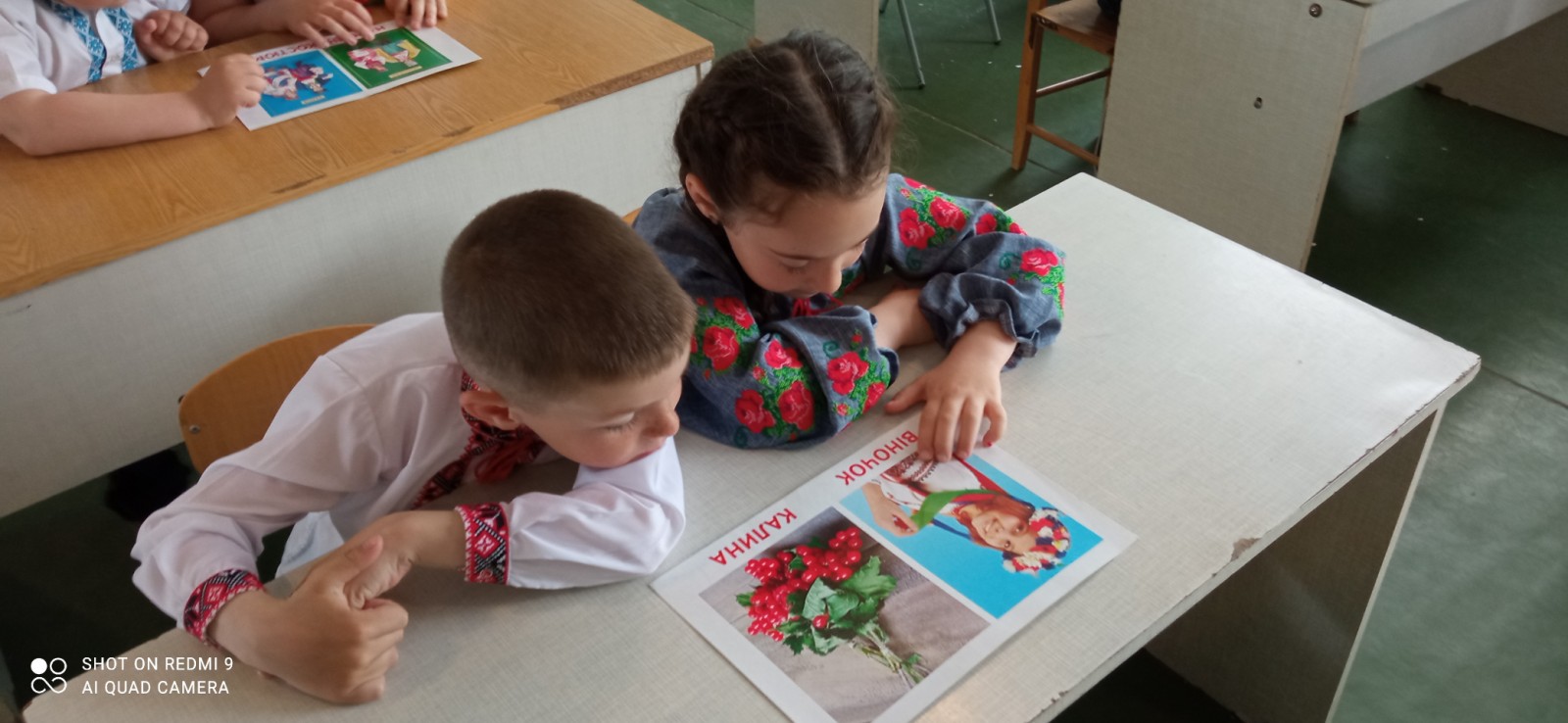 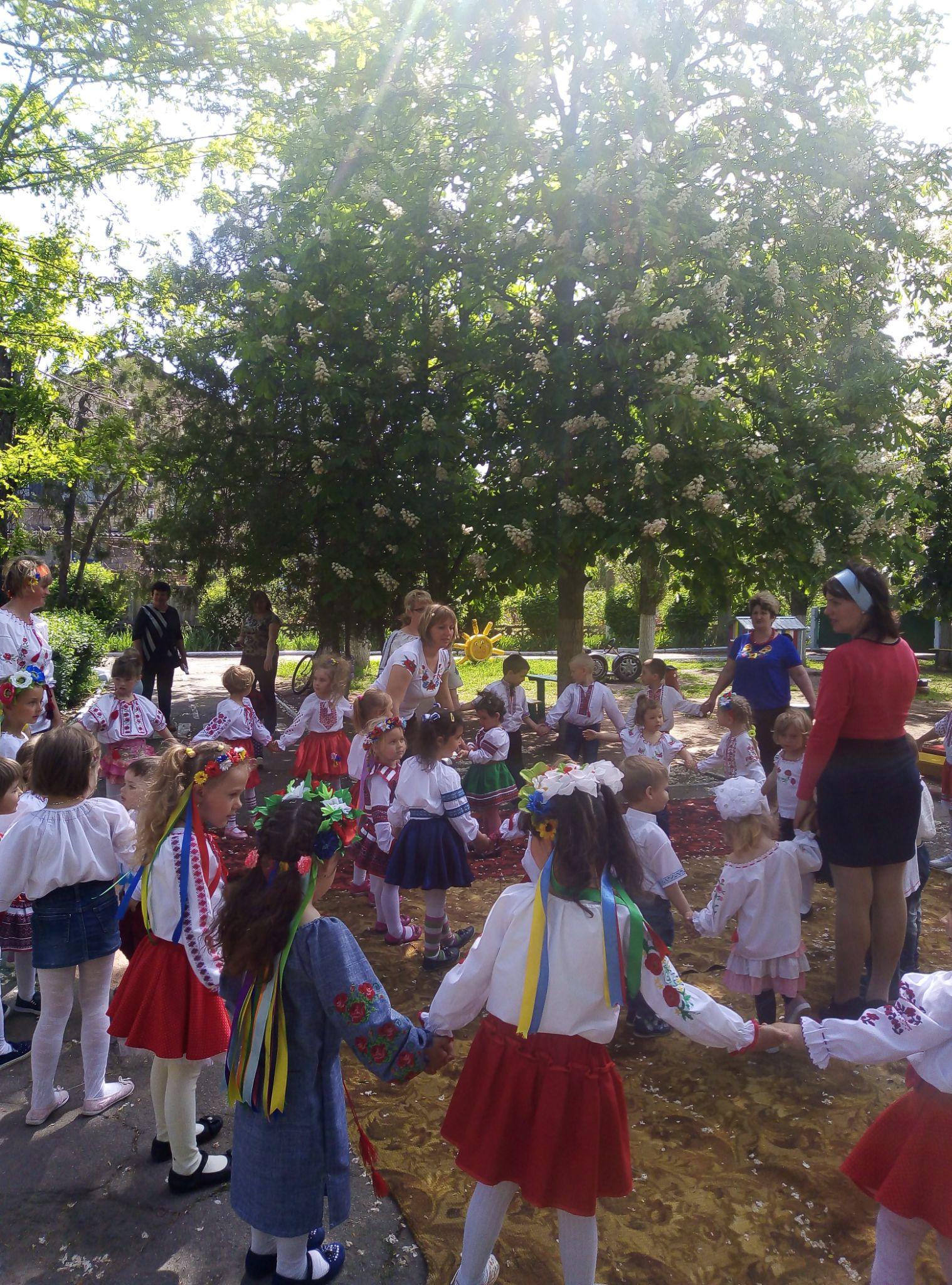 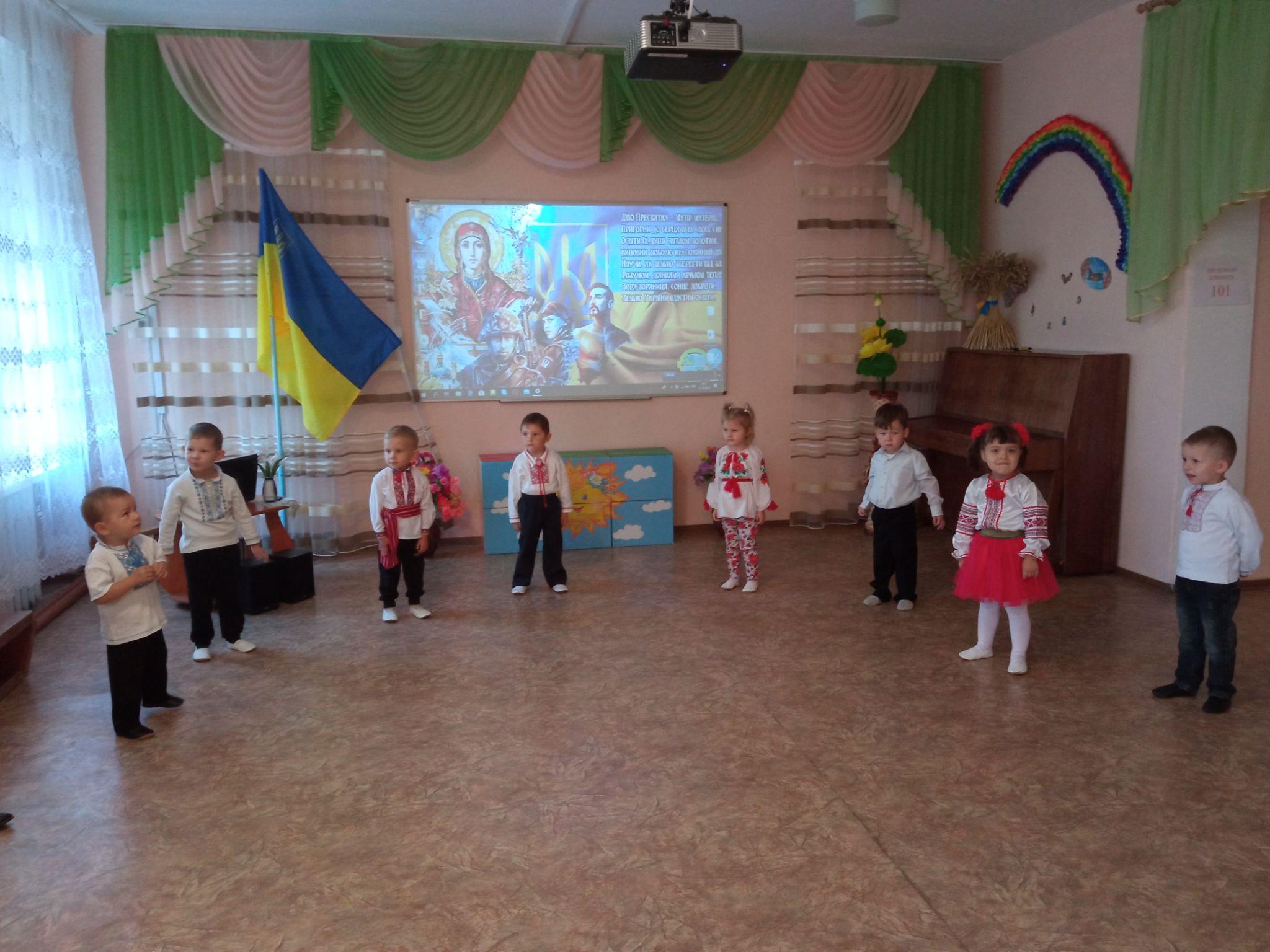 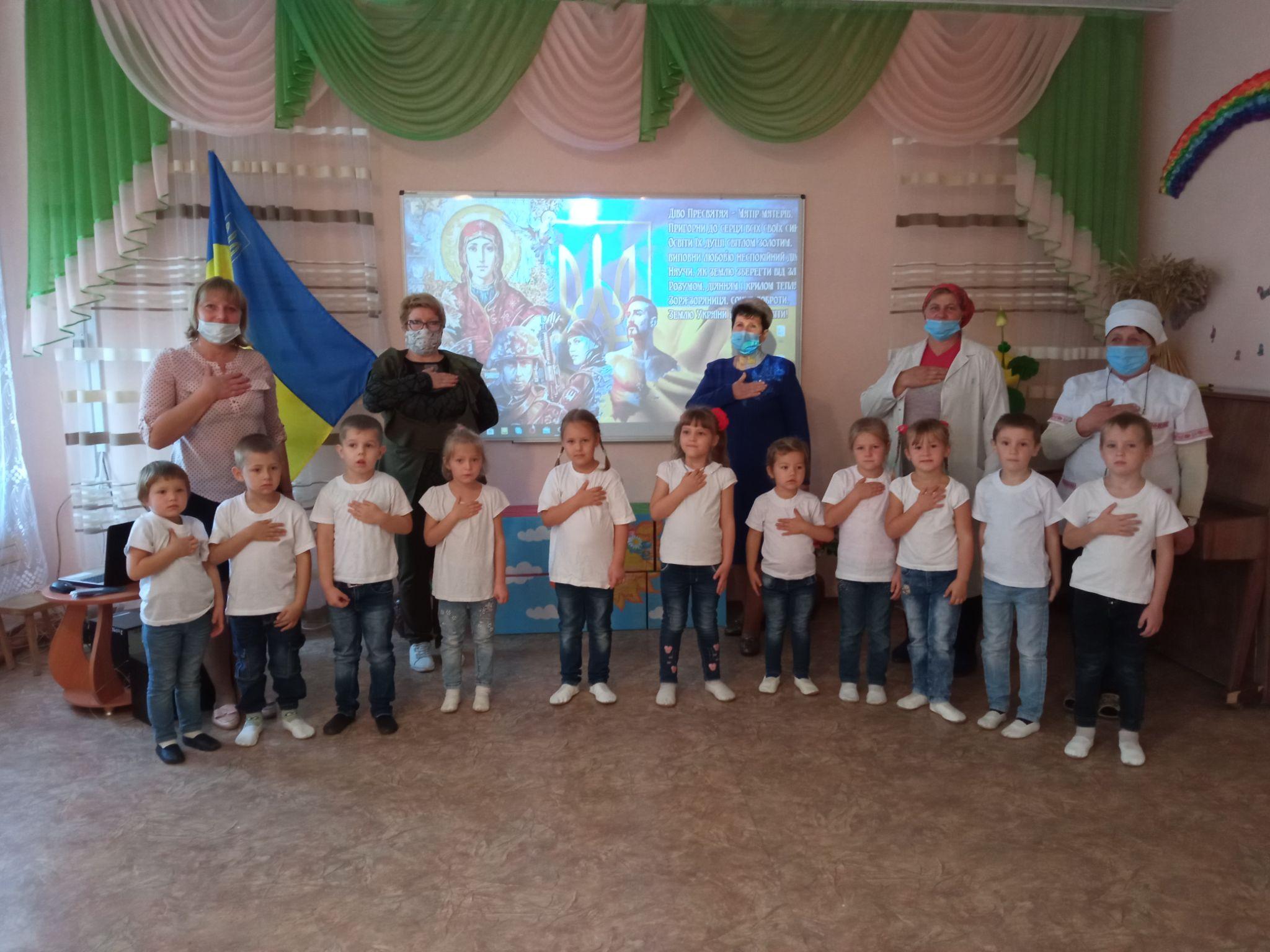 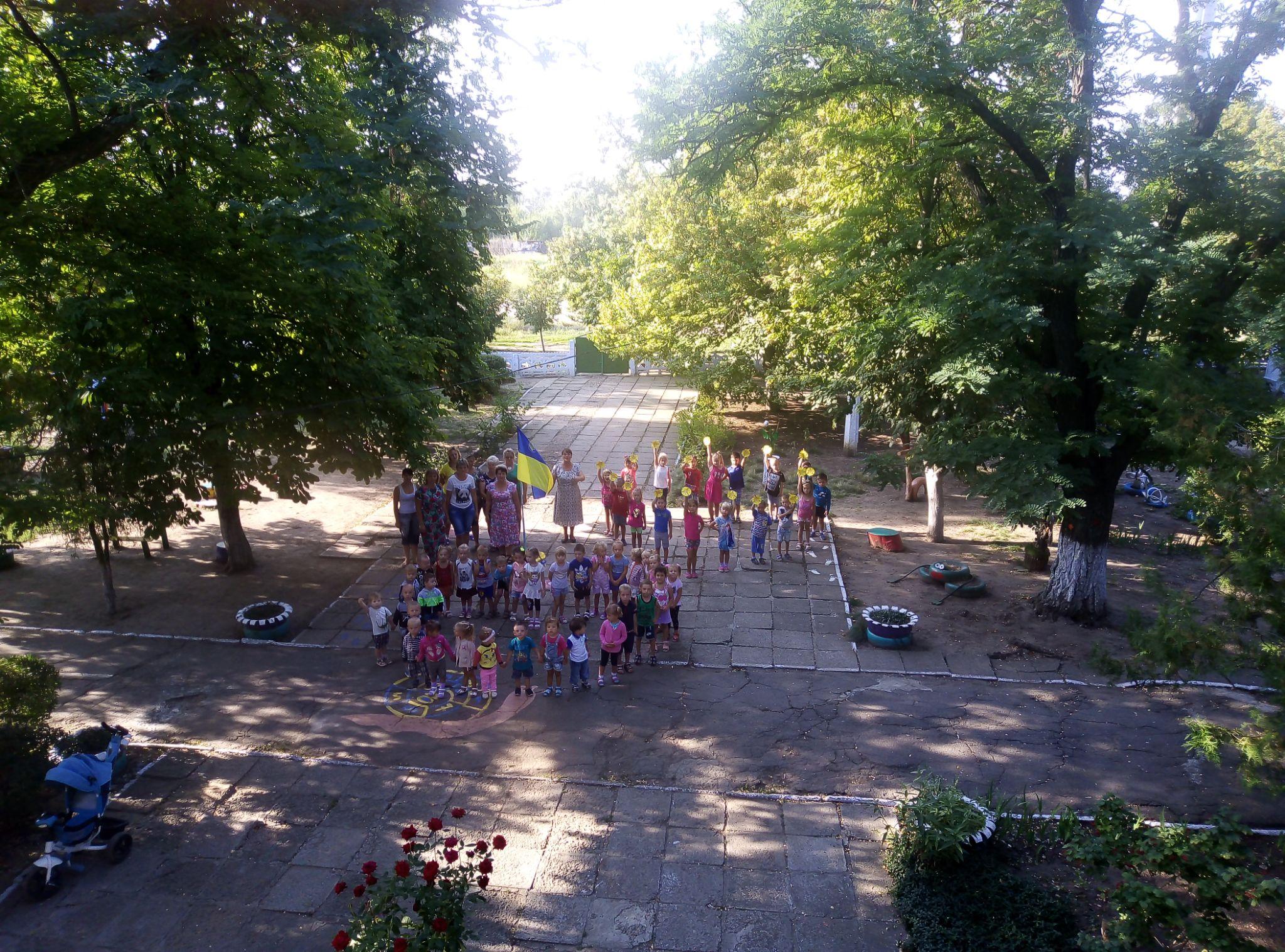 Всі освітні напрями - єдине ціле у вихованні дітей дошкільного віку, які мають продовження в початковій школі.
Компетентності
САДОК
ШКОЛА
“Особистість дитини”
“Дитина в сенсорно-пізнавальному просторі”
“Дитина в природному довкіллі”
“Гра дитини”
“Дитина в соціумі”
“Мовлення дитини”
“Дитина у світі мистецтва”
“Мовно-літературна”
“Математична”
“Природнича”
“Технологічна”
“Інформатична”
“Соціальна”
“Здоров'язбережувальна”
“Громадянська”
“Історична”
“Мистецька” та “Фізкультурна”
Використані джерела
Базовий компонент дошкільної освіти /редакція 2021 року/
Державний стандарт дошкільної освіти: особливості впровадження / навчально-методичний посібник/ 
Журнал “Дошкільне виховання”  №4 2021 р.,ст. 3-8
Журнал “ВМДЗ” № 6, 2021 р.
Матеріал з власного досвіду роботи
Дякую за увагу!
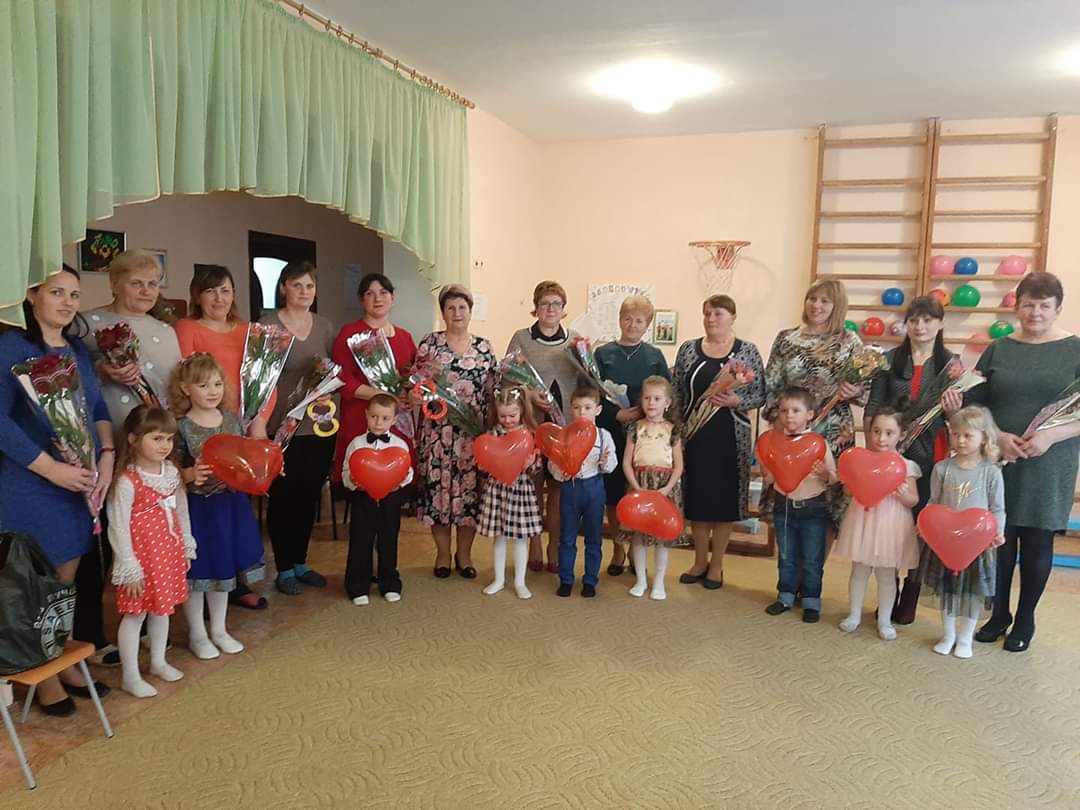